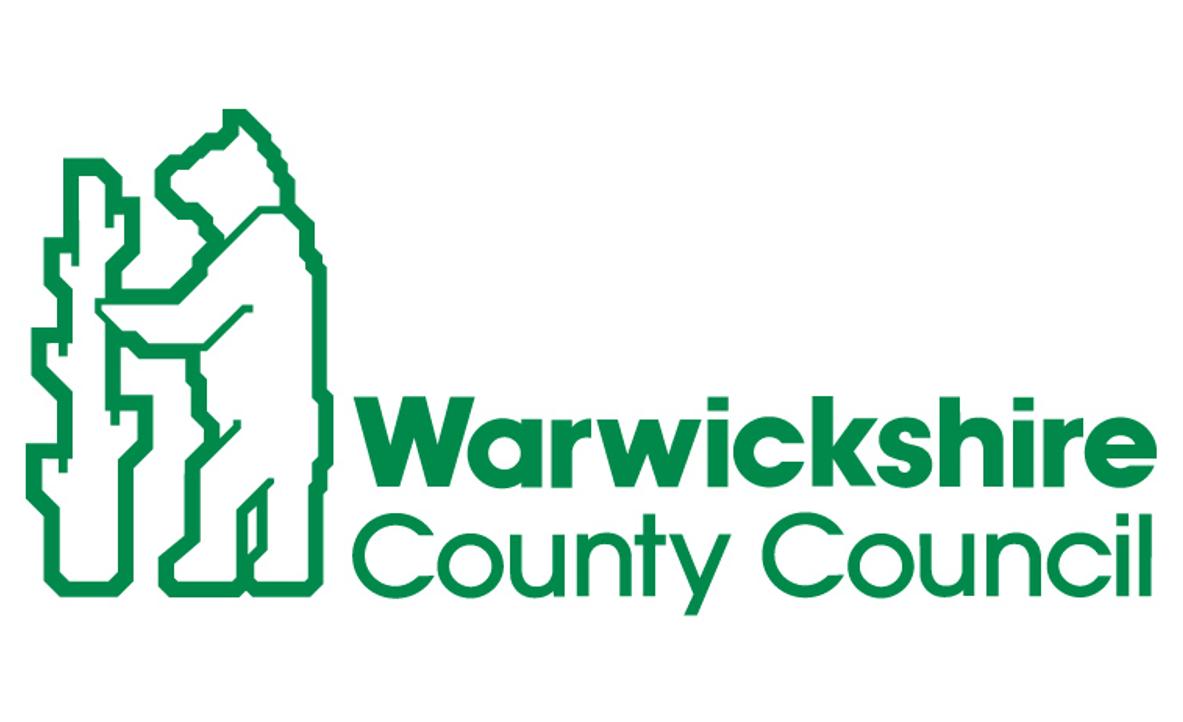 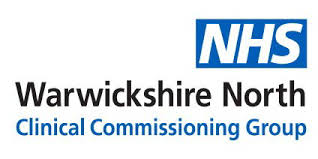 Test, Track and Trace
Liann Brookes-Smith
Associate Director Public Health
How to get tested?
https://www.nhs.uk/ask-for-a-coronavirus-test
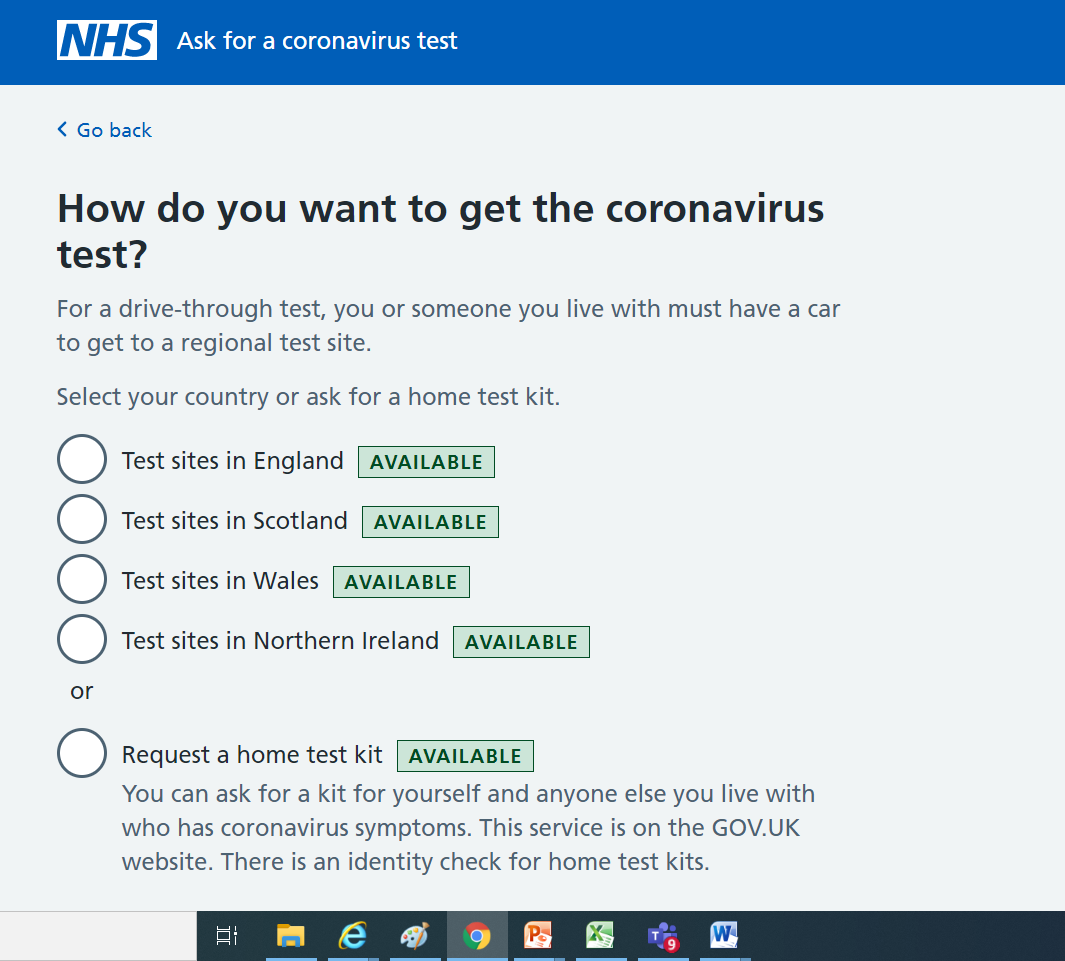 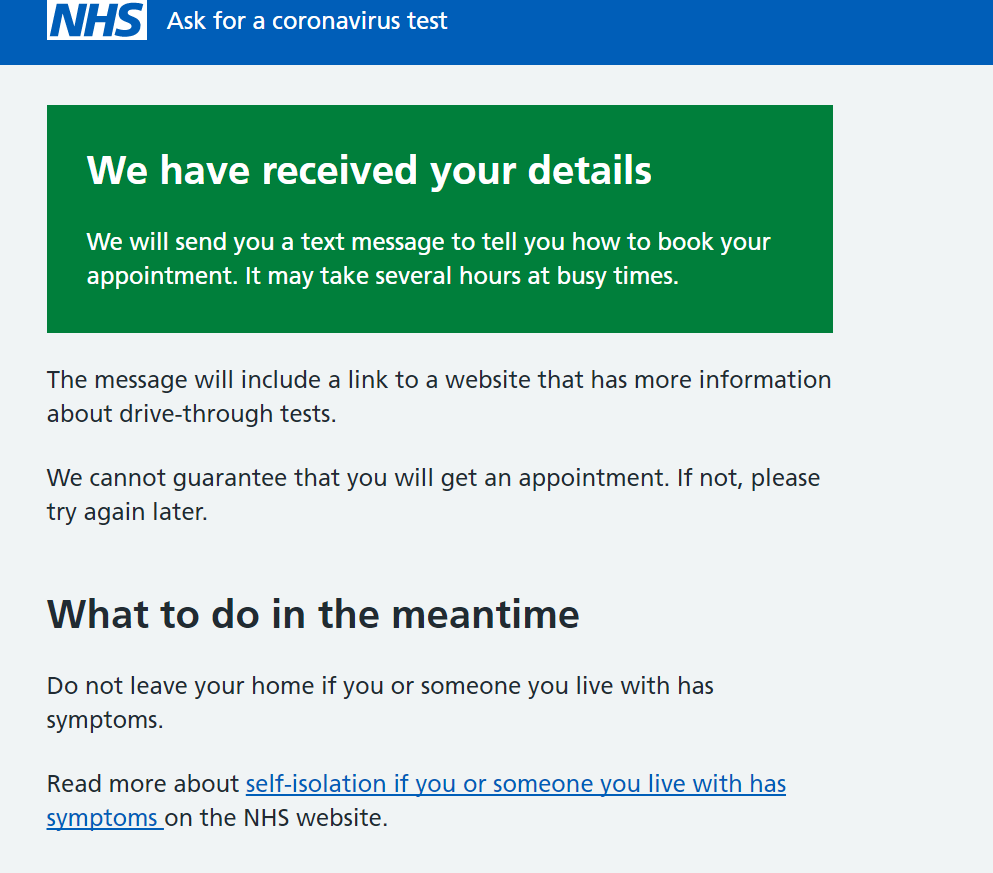 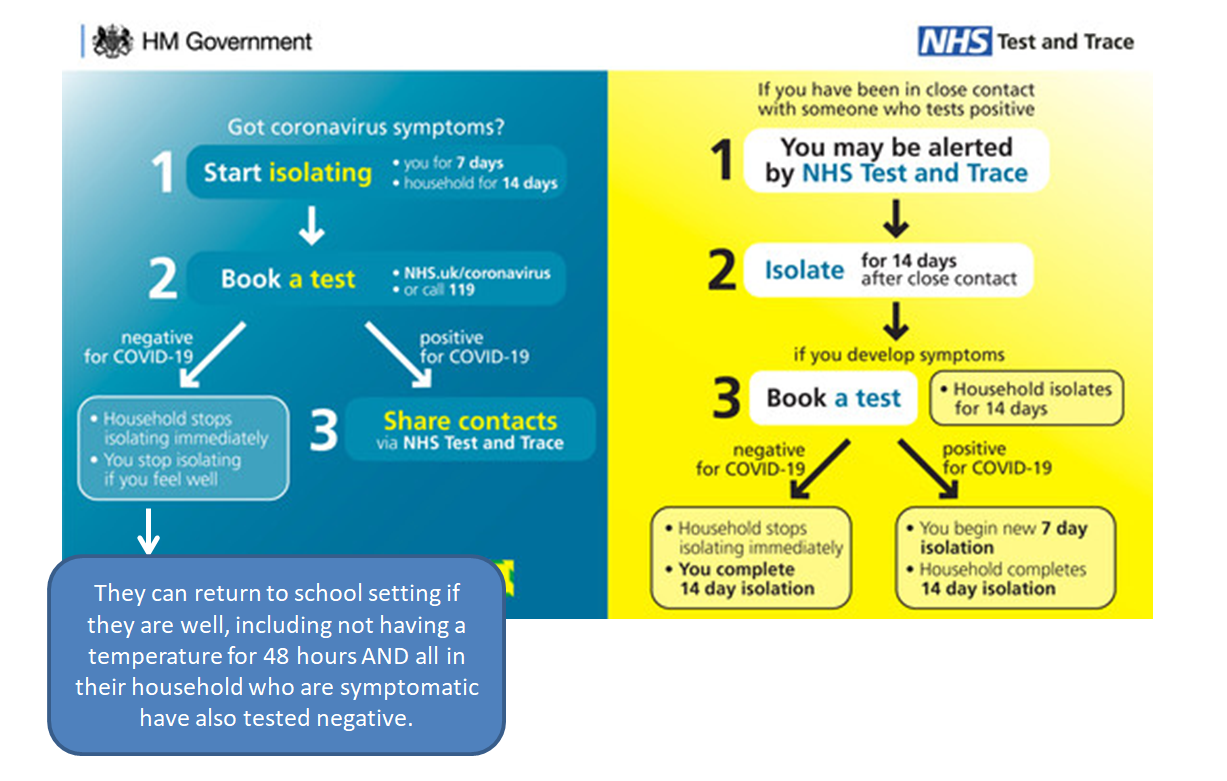